http://bl831.als.lbl.gov/~jamesh/powerpoint/ESRF_noniso_2020.pptx
Acknowledgements
Robert Stroud      James Fraser 
Paul Adams   John Tainer   Greg Hura    Nick Sauter
   Aina Cohen   Jenny Wierman    Art Lyubimov   Sabine Hollatz
UCSF   LBNL   SLAC
ALS 8.3.1: TomAlberTron 

NIH NIGMS R01 GM124149      NIAID P50 AI150476
            NIH NIGMS P30 GM124169     R01 GM117126
DOE-BER Integrated Diffraction Analysis Technologies (IDAT)
Plexxikon, Inc.    Relay Therapeutics
NIH NIGMS P41 GM103393,      NSF DBI-1625906

The Advanced Light Source is supported by the Director, Office of Science, Office of Basic Energy Sciences, Materials Sciences Division, of the US Department of Energy under contract No. DE-AC02-05CH11231 at Lawrence Berkeley National Laboratory.
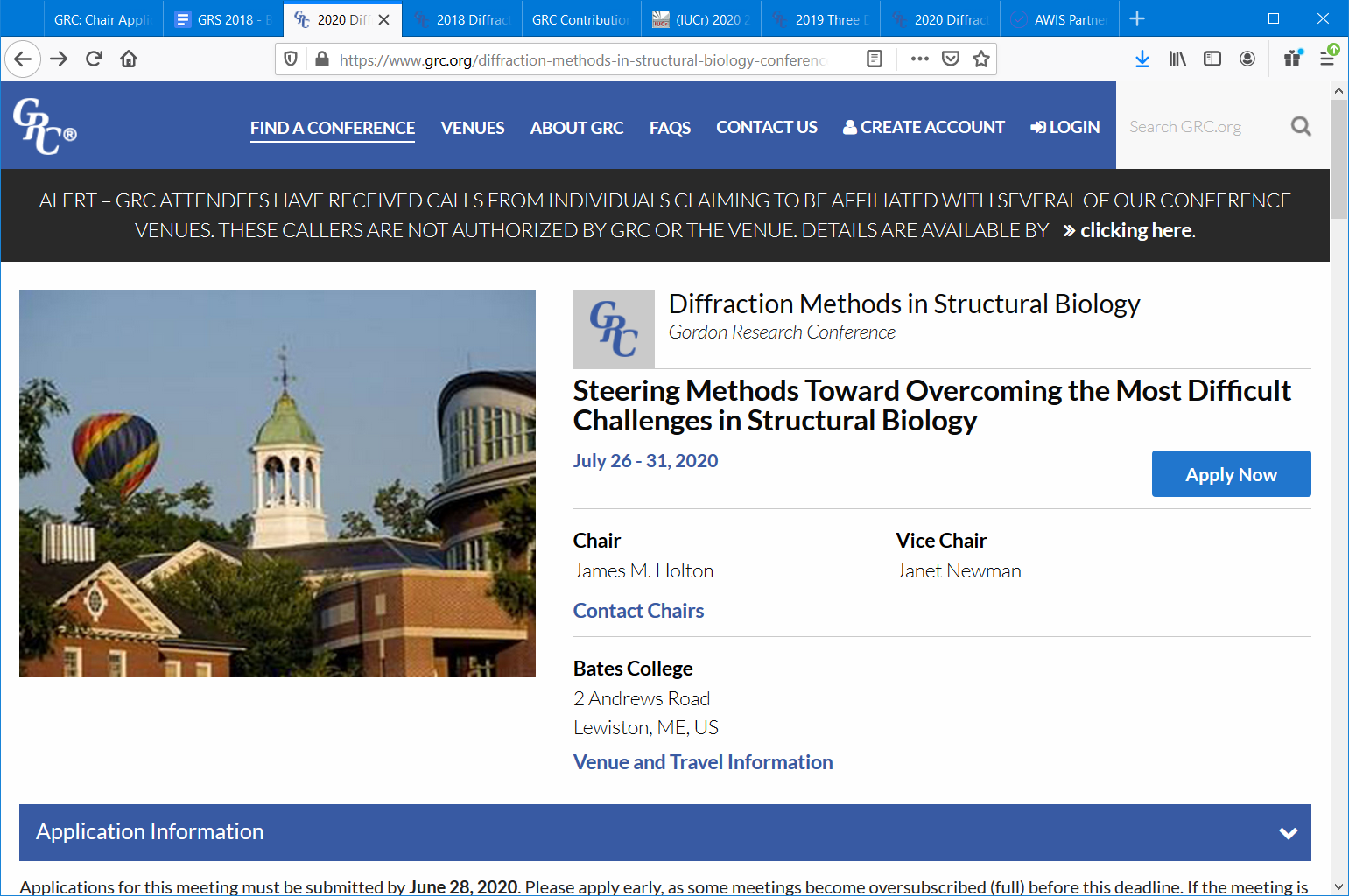 Structural Biology
with a 
Trillion Dollars
Non-isomorphism
ancient enemy? or blessing in disguise?
Multi-crystal strategies
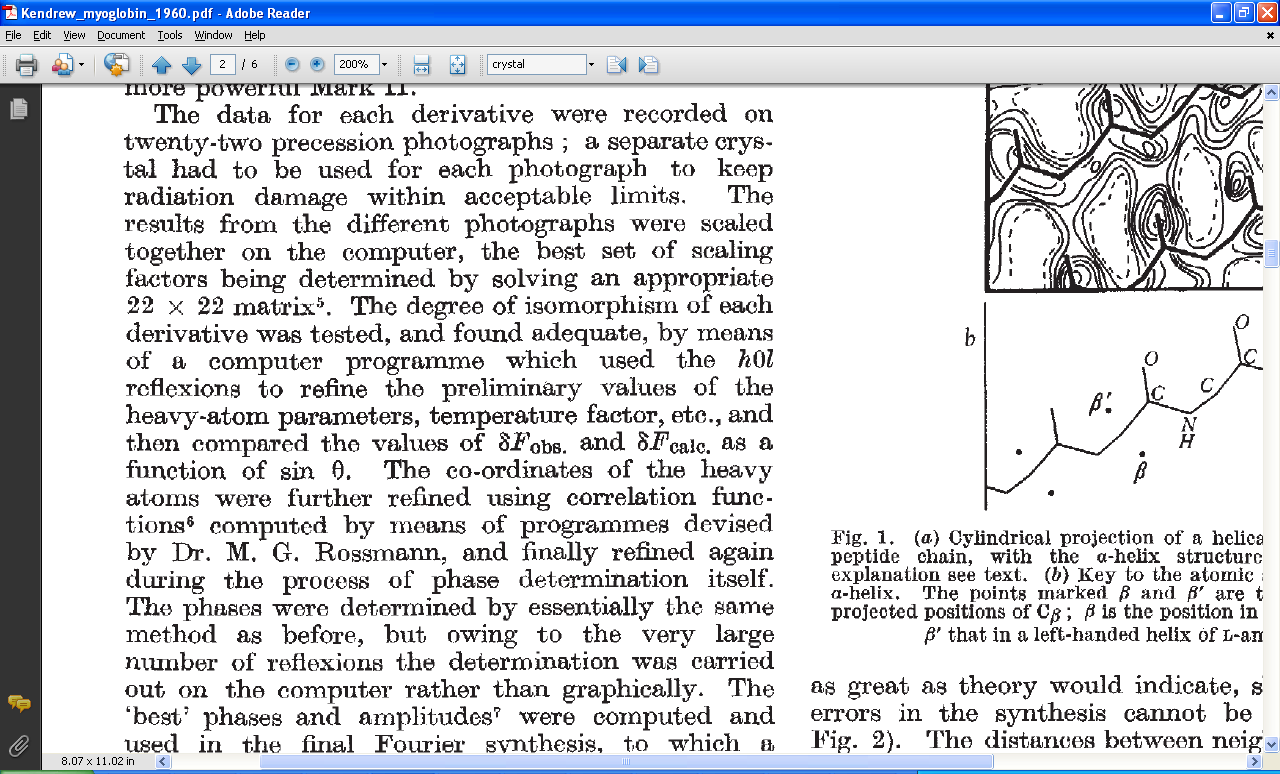 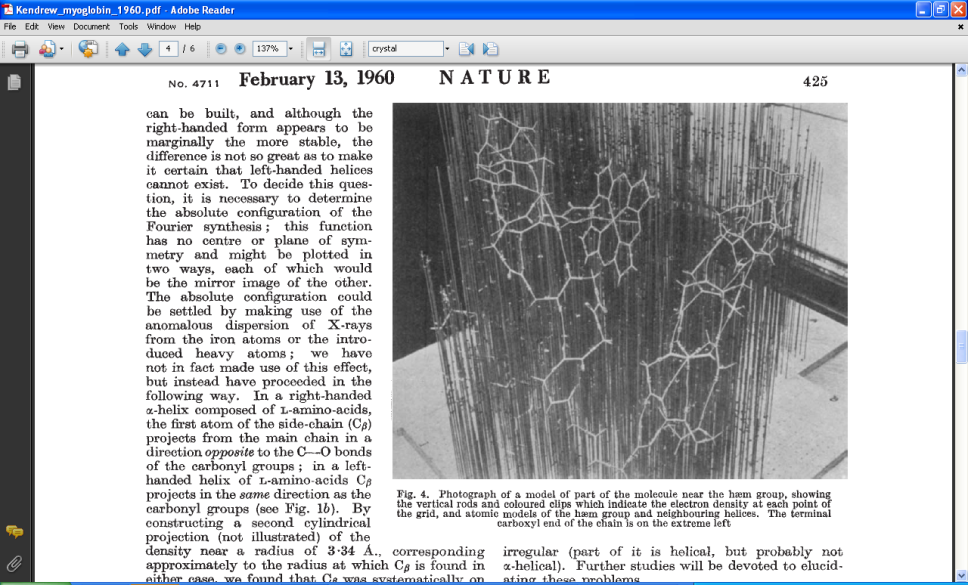 Kendrew et al. (1960) "Structure of Myoglobin” Nature 185, 422-427.
Multi-crystal strategies
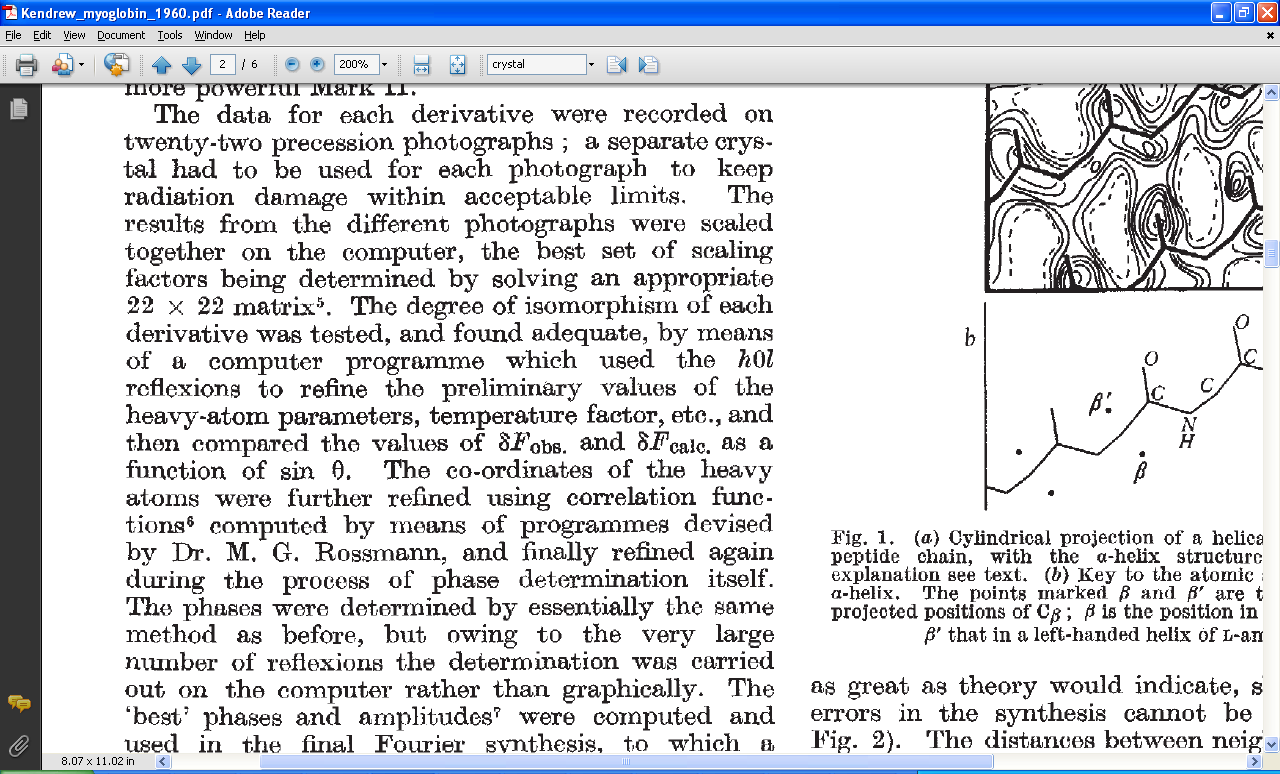 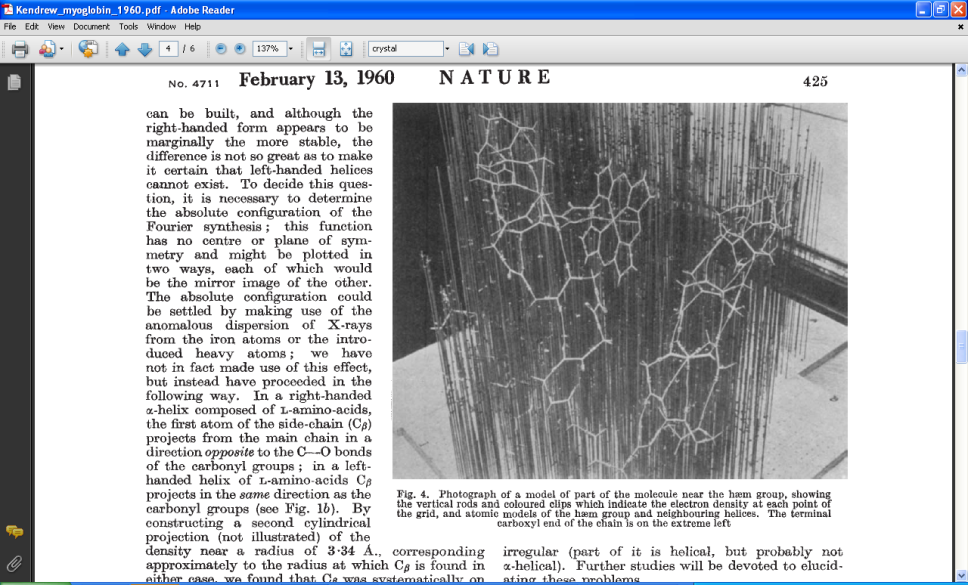 Kendrew et al. (1960) "Structure of Myoglobin” Nature 185, 422-427.
Cell clustering: 100 datasets
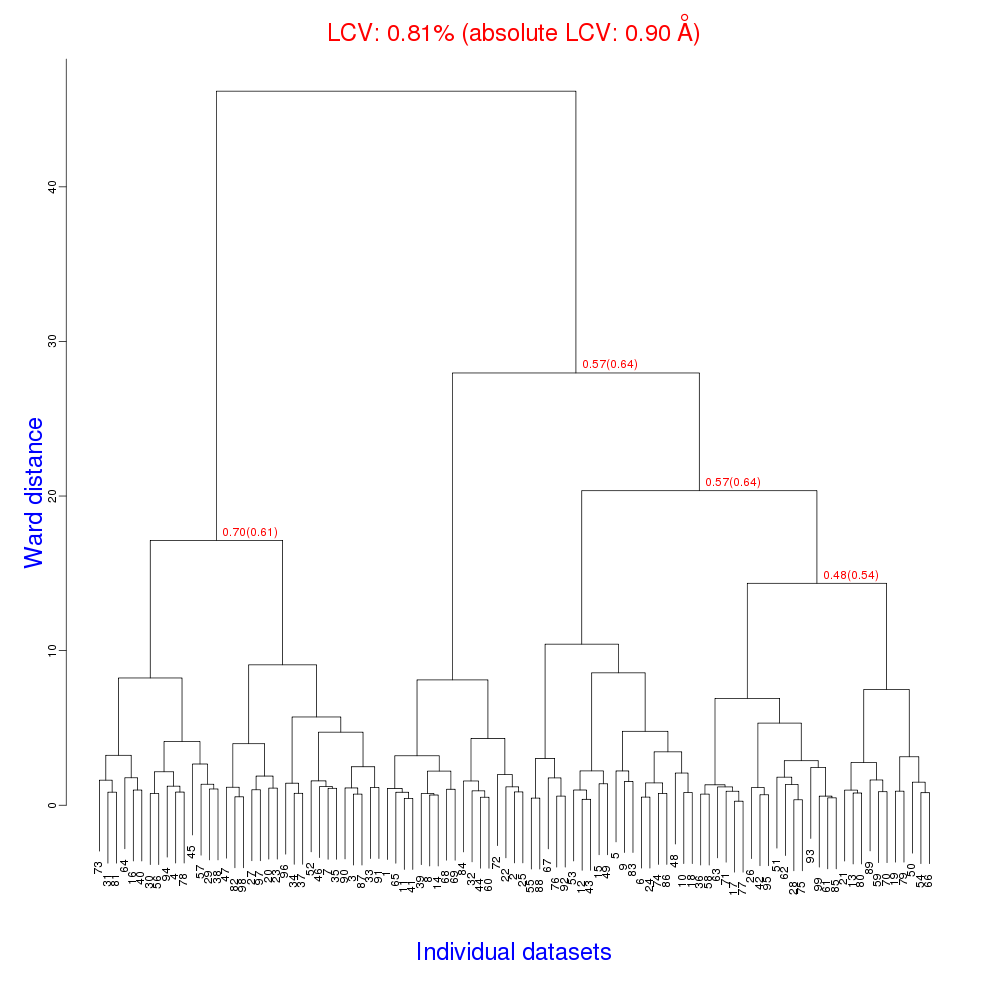 Reality:
Perfect isomorphism
(simulated data)
Micro-focus challenge
5 µm xtals

5 µm beam

~ 5 img / xtal

P212121

XDS thinks:
P422
Holton, J. (2019). Acta Cryst. D 75, 113-122.
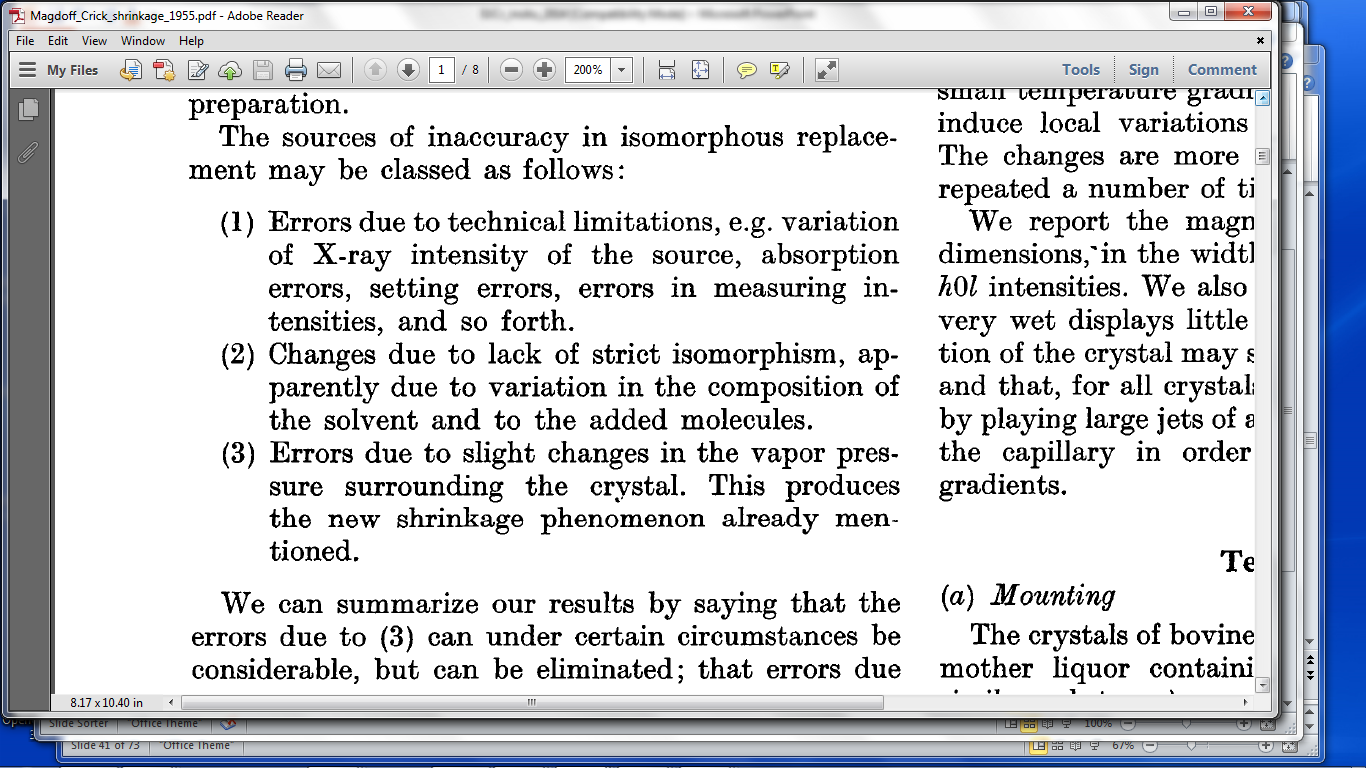 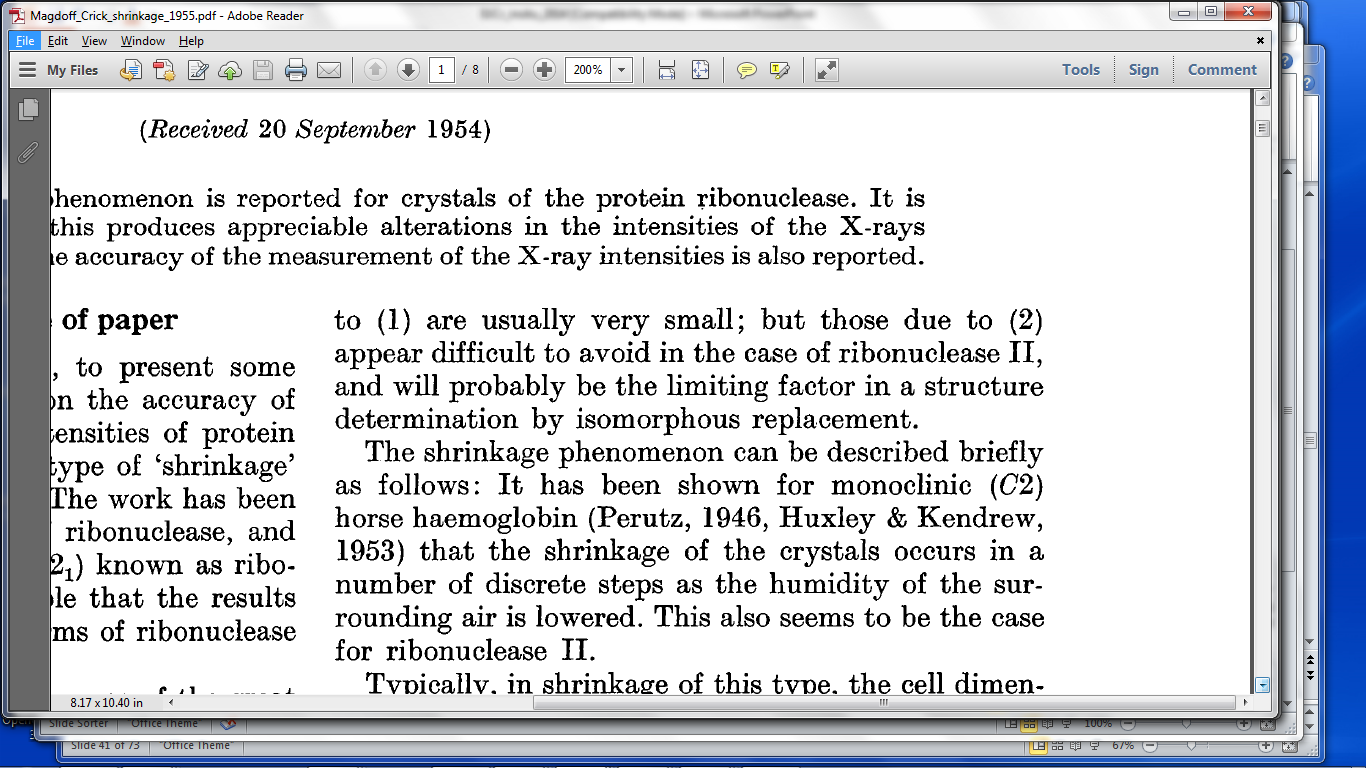 Magdoff & Crick (1955) “Ribonuclease II. Accuracy of measurement and shrinkage”, Acta Cryst. 8, 461-8.
Crick & Magdoff (1956) “The theory of the method of isomorphous replacement for protein crystals”, Acta Cryst. 9, 901-8.
Same structure, different cell
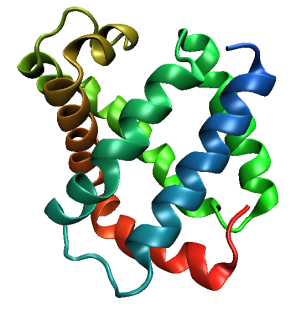 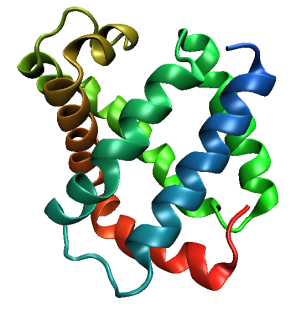 0.5% cell change → 15%
Crick & Magdoff (1956) “theory method isomorphous replacement”, Acta Cryst. 9, 901-8.
Same structure, different cell
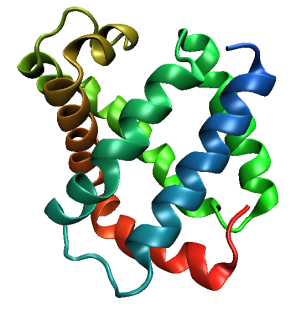 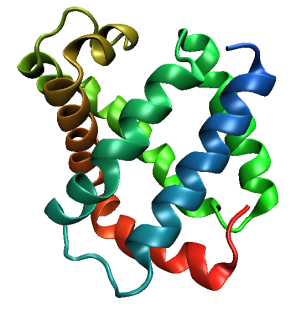 0.5% cell change → 15%
Crick & Magdoff (1956) “theory method isomorphous replacement”, Acta Cryst. 9, 901-8.
Same cell, rotated protein
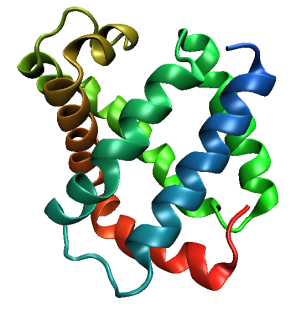 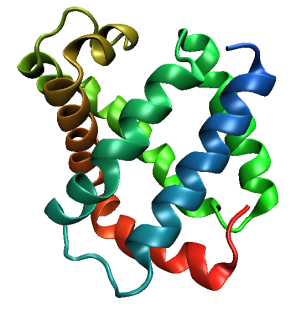 0.5° rotation  →  16%
Crick & Magdoff (1956) “theory method isomorphous replacement”, Acta Cryst. 9, 901-8.
Same cell, rotated protein
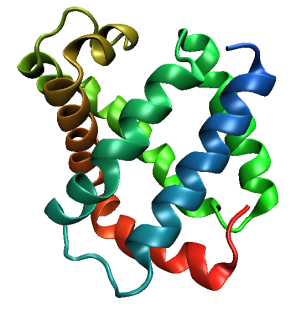 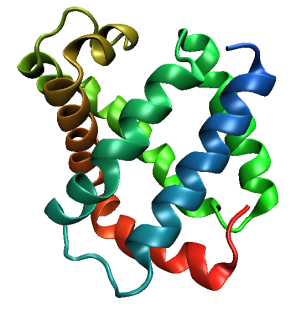 0.5° rotation  →  16%
Crick & Magdoff (1956) “theory method isomorphous replacement”, Acta Cryst. 9, 901-8.
Uniform stretch
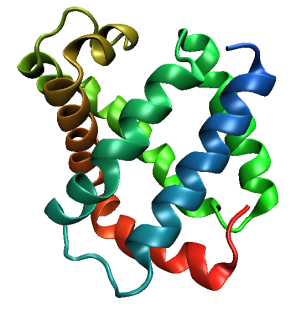 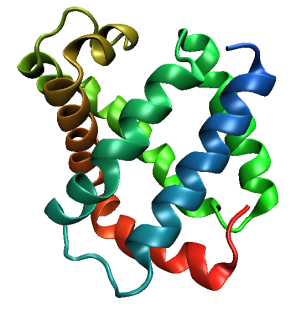 5% change → 0%
Uniform stretch
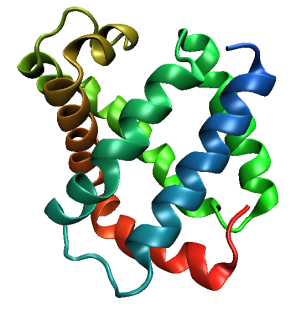 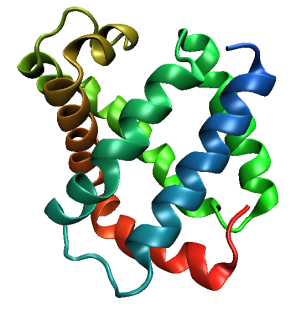 5% change → 0%
Non-isomorphism in lysozyme
Dear James

The story of the two forms of lysozyme crystals goes back to about 1964 when it was found that the diffraction patterns from different crystals could be placed in one of two classes depending on their intensities. This discovery was a big set back at the time and I can remember a lecture title being changed from the 'The structure of lysozyme' to 'The structure of lysozyme two steps forward and one step back'. Thereafter the crystals were screened based on intensities of the (11,11,l) rows to distinguish them (e.g. 11,11,4 > 11,11,5 in one form and vice versa in another). Data were collected only for those that fulfilled the Type II criteria. (These reflections were easy to measure on the linear diffractometer because crystals were mounted to rotate about the diagonal axis). As I recall both Type I and Type II could be found in the same crystallisation batch . Although sometimes the external morphology allowed recognition this was not infallible. 

The structure was based on Type II crystals. Later a graduate student Helen Handoll examined Type I. The work, which was in the early days and before refinement programmes, seemed to suggest that the differences lay in the arrangement of water or chloride molecules (Lysozyme was crystallised from NaCl). But the work was never written up. Keith Wilson at one stage was following this up as lysozyme was being used to test data collection strategies but I do not know the outcome. 

An account of this is given in International Table Volume F (Rossmann and Arnold edited 2001) p760. 

Tony North was much involved in sorting this out and if you wanted more info he would be the person to contact. I hope this is helpful. Do let me know if you need more. 

Best wishes 

Louise
Non-isomorphism in lysozyme
Structure factor (e-)
Johnson’s ratio
Non-isomorphism in lysozyme
Structure factor (e-)
Johnson’s ratio
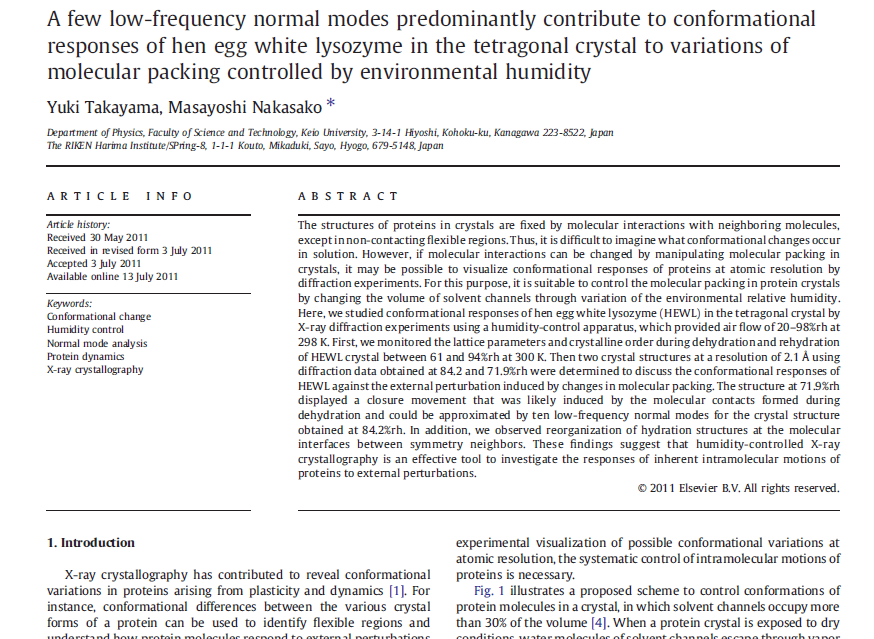 Non-isomorphism in lysozyme
RMSD = 1.70 Å
Δcell = 0.7 %
Riso = 44.5%
RMSD = 0.18 Å
RH: 84.2%
   vs 71.9%
3aw6
3aw7
Elastic deformation= non-isomorphism
Elastic deformation= non-isomorphism
Plastic deformation= poor diffraction
Plastic deformation= poor diffraction
Non-isomorphism in lysozyme
RMSD = 1.70 Å
Δcell = 0.7 %
Riso = 44.5%
RMSD = 0.18 Å
RH: 84.2%
   vs 71.9%
3aw6
3aw7
First diffraction from protein xtal
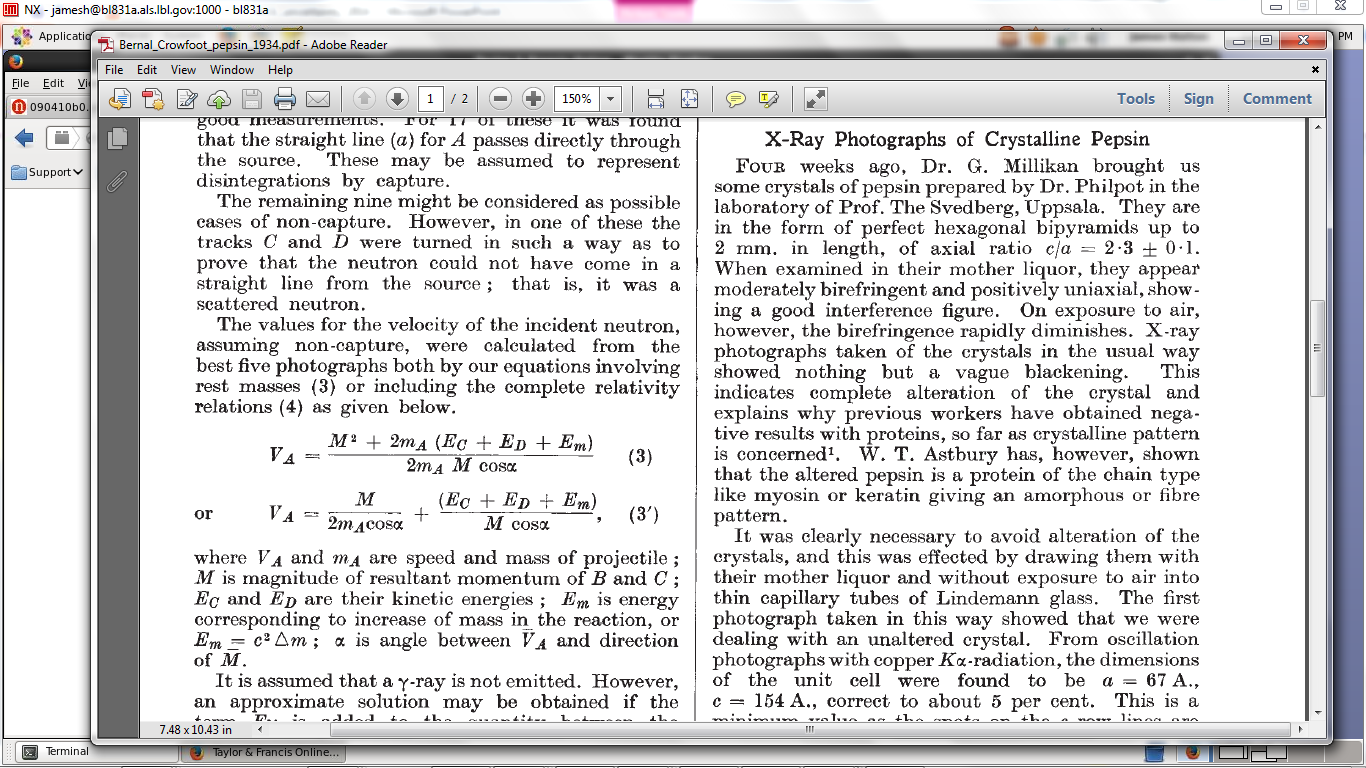 1934
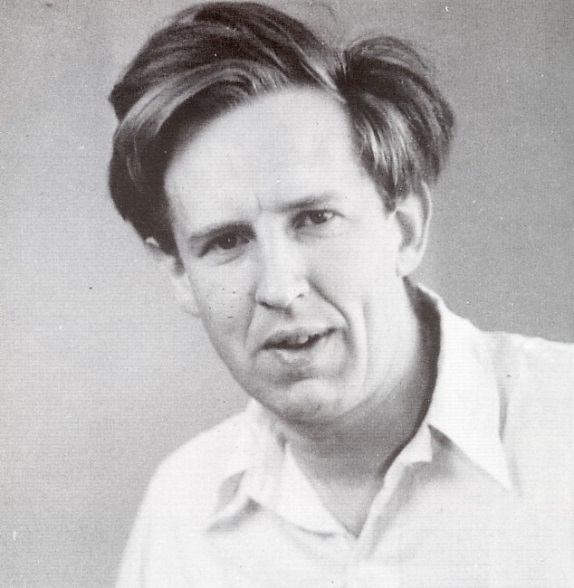 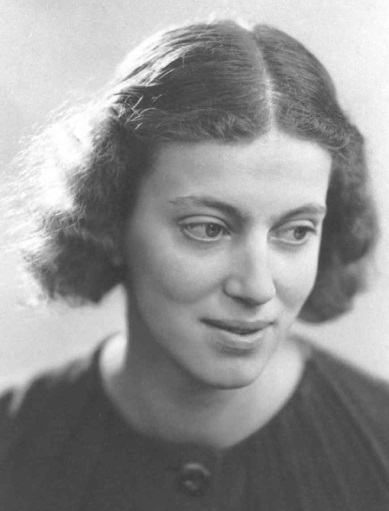 Bernal, J. & Crowfoot, D. (1934). "X-ray photographs of crystalline pepsin", Nature 133, 794-795.
Dehydration: 1934
and 2018?
= 1.5 μL
= 1.0 nL
100 μm
2 mm
= 1.0 pL
10 μm
= 1.0 fL
1 μm
equilibrated drop
opened drop:you have ~30 seconds!
X-ray scattering “rules”:
Optimum: support thickness = crystal thickness
1 μm crystal	≈ 	1 μm water
				≈ 	1 μm plastic
				≈ 	0.1 μm glass
				≈ 	1000 μm air
				~     50 mm He
    ≈ 370 mm sat water vapor @ 4C
Hygrostatic gradients
high
water activity
low
jet
loop
3aw6
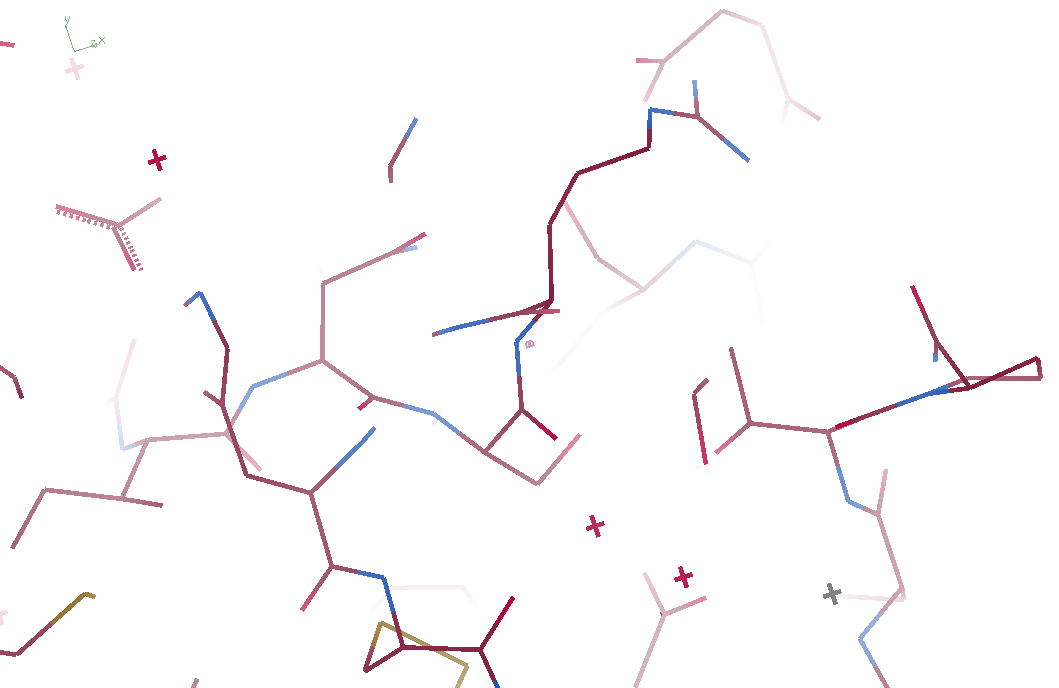 3aw6 3aw7
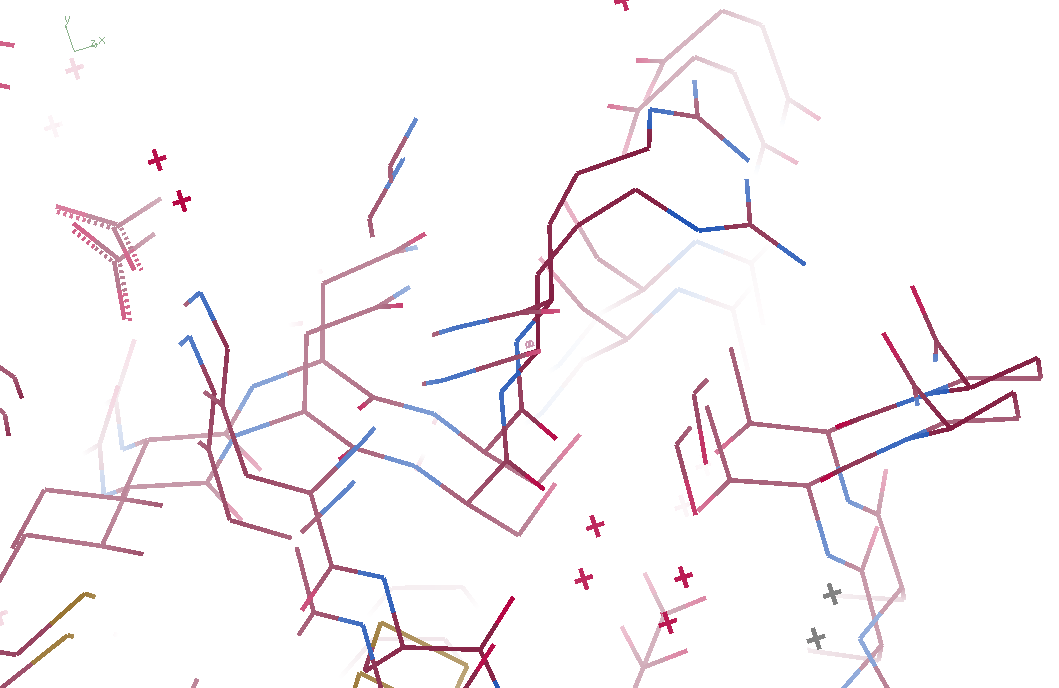 3aw6, 3aw7, “bent” 3aw6
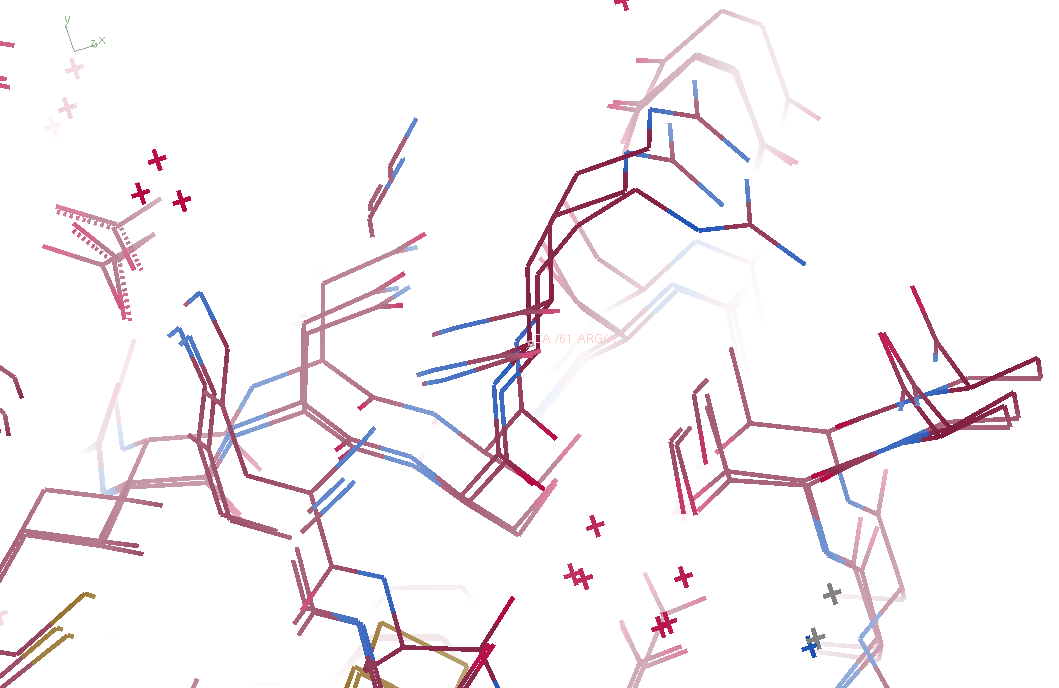 3aw7, “bent” 3aw6
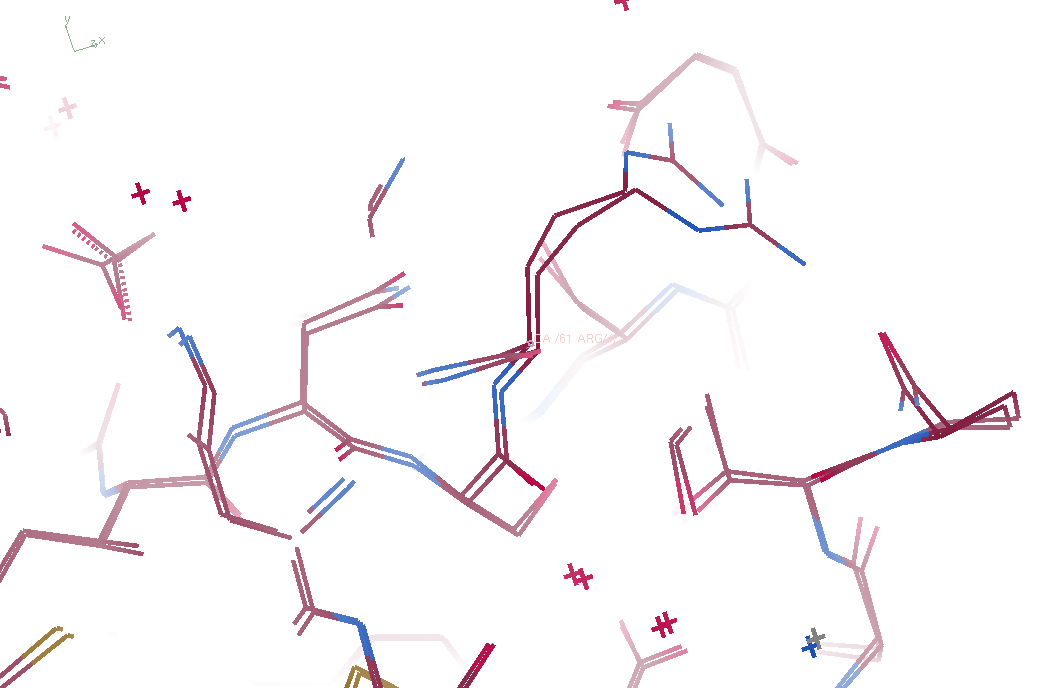 3aw6
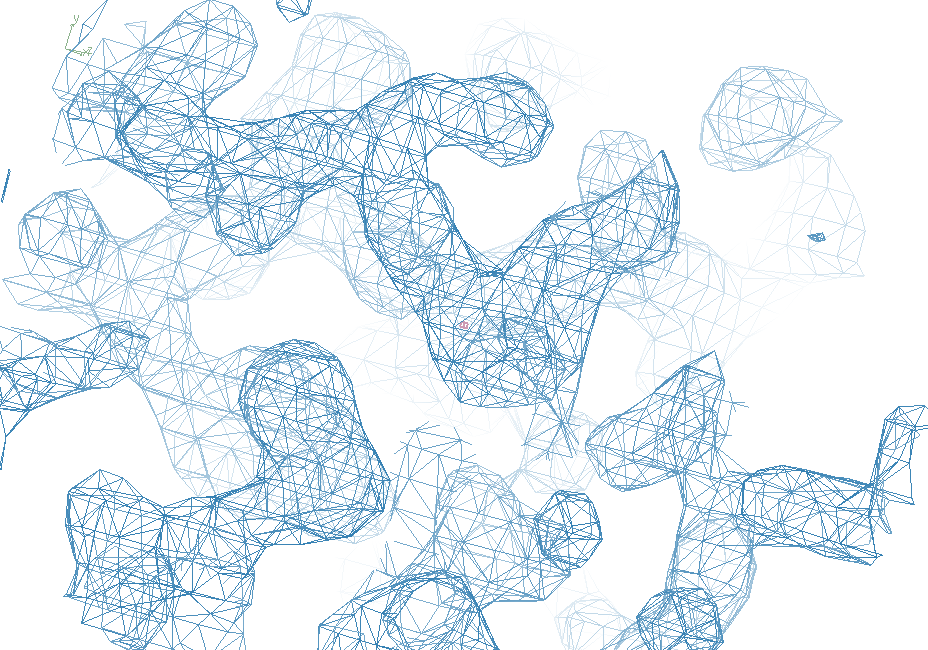 “bent” 3aw7
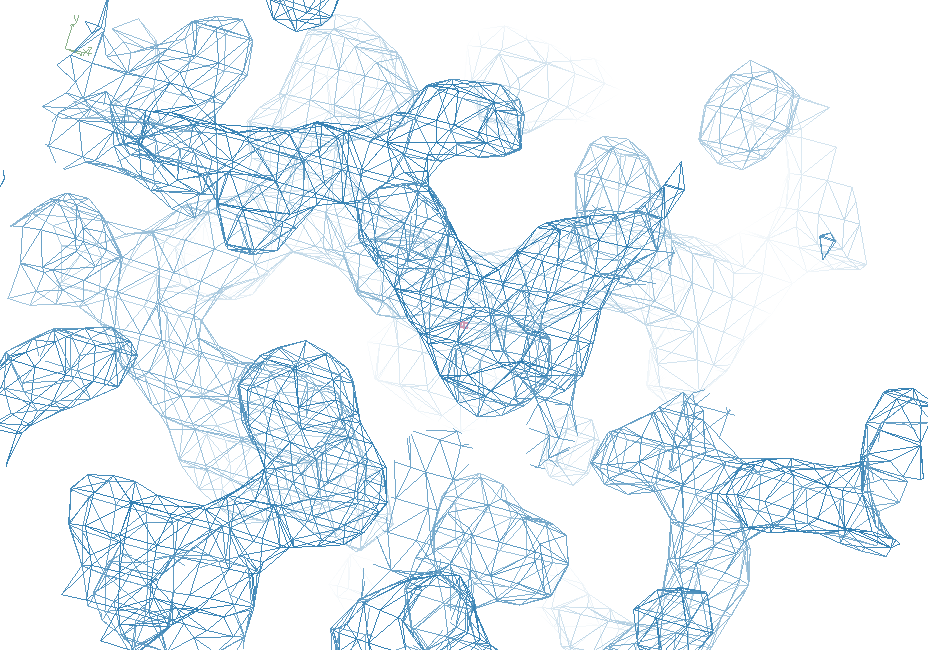 3aw7
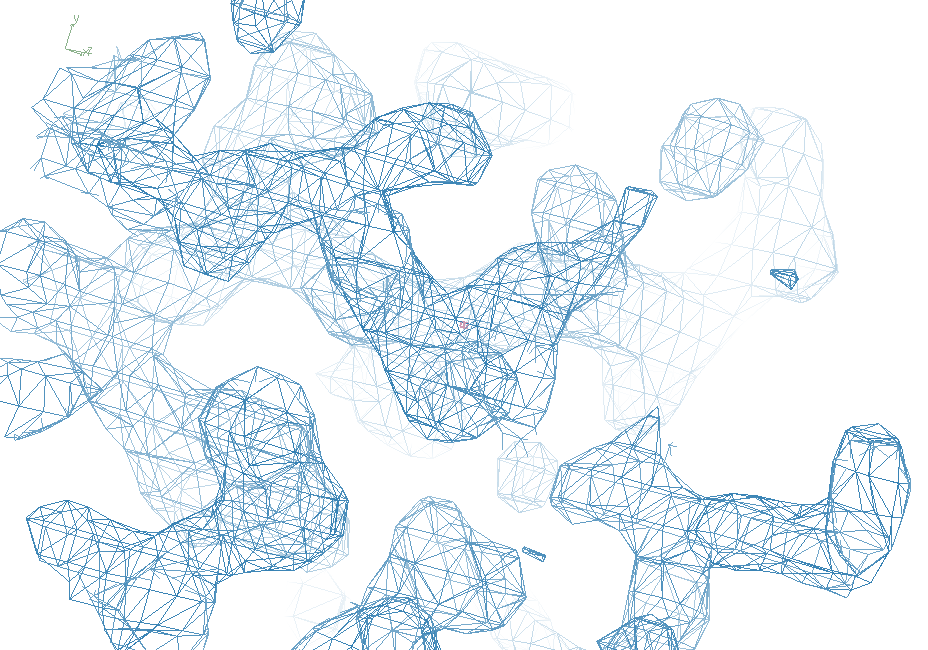 Photosystem O=O bond?
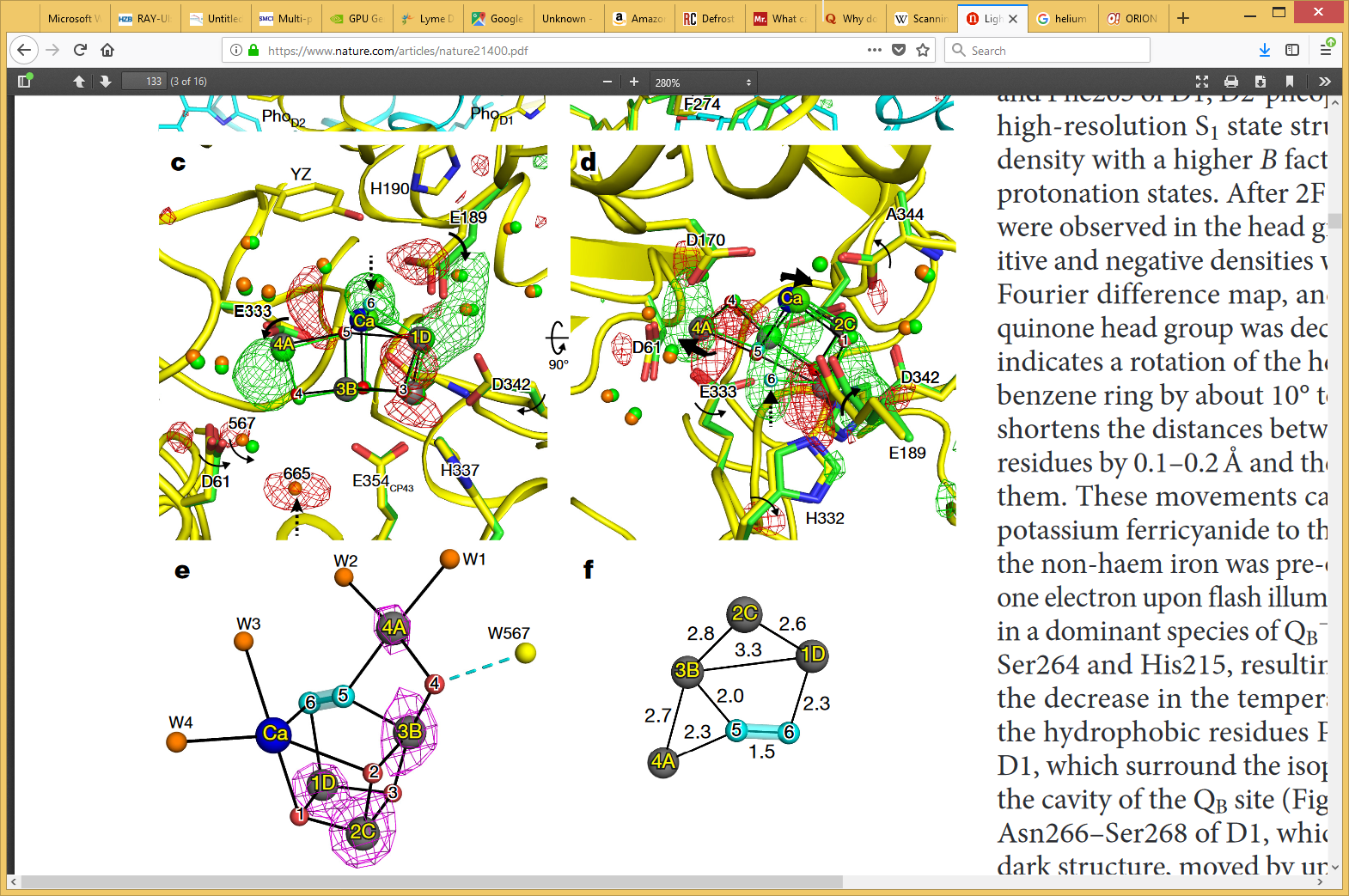 Suga, M., et al., site of O=O bond formation in PSII 
caught by XFEL. Nature, 2017. 543: p. 131.
Fo – Fc maps
5ws5 vs 5ws6
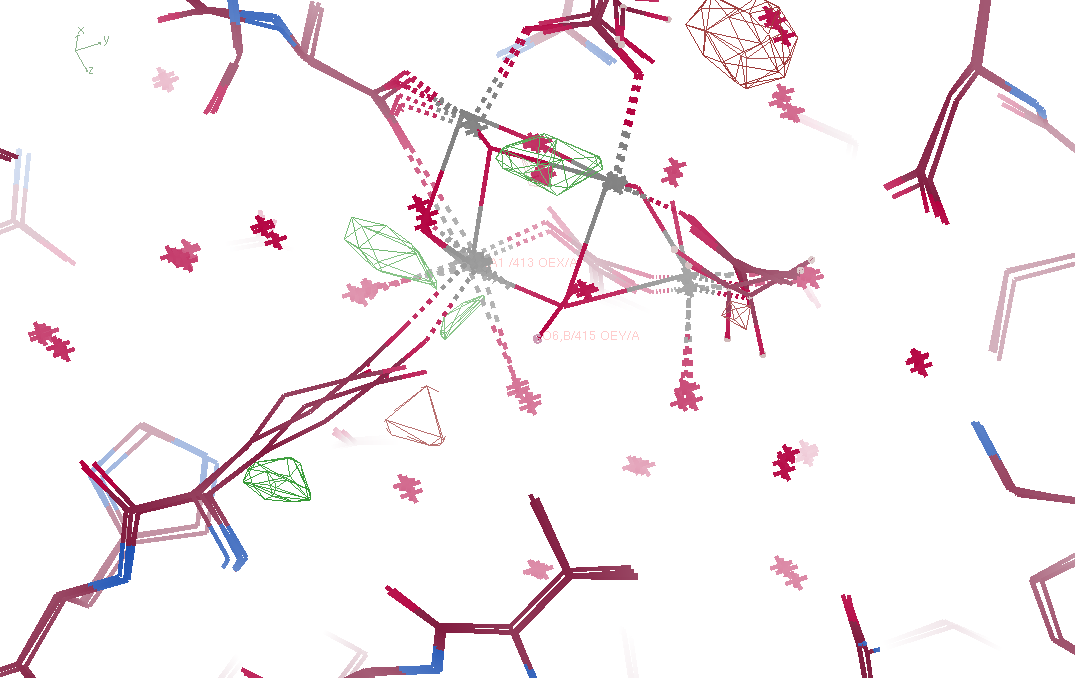 Fo – Fo maps
5ws5 vs 5ws6
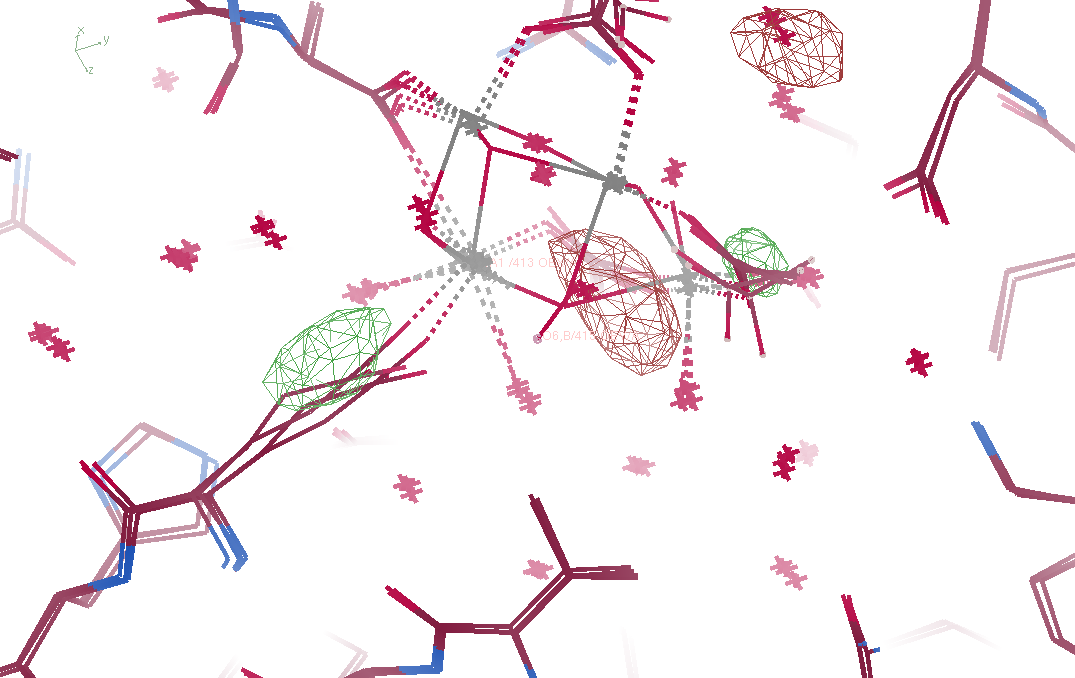 “map bender” procedure
Convert to fractional coordinates
Basis functions: spatial sin waves
Basis function  1 0 0
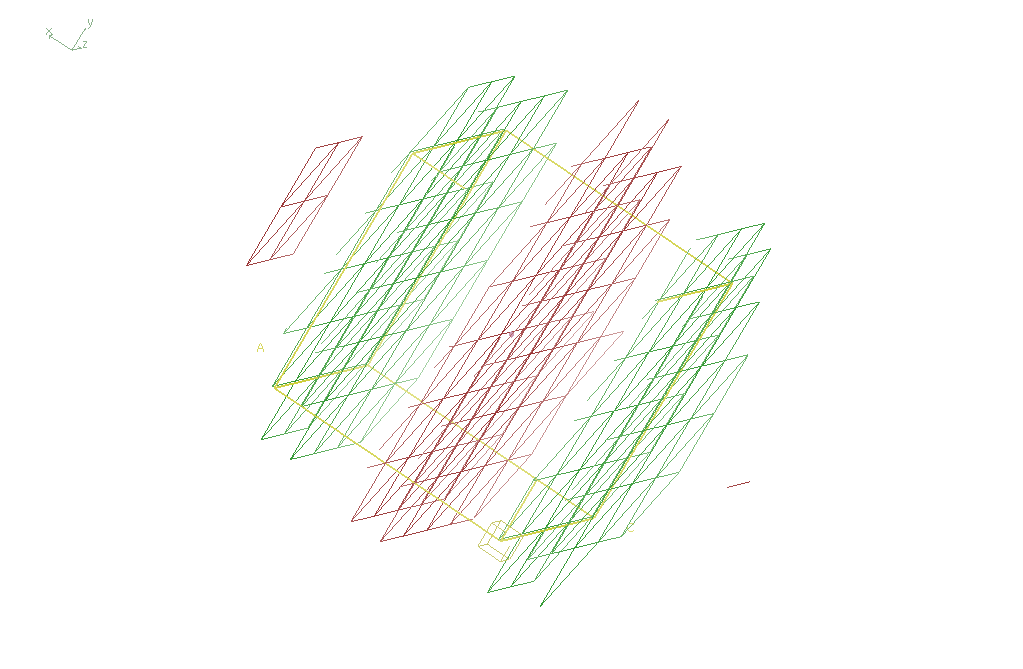 “map bender” procedure
Convert to fractional coordinates
Basis functions: spatial sin waves
Repeats with unit cell
Low-order h,k,l indices first
Fit function to Δx vs x,y,z across P1 cell
Repeat with Δy, Δz
Apply to PDB file and interpolate map grid
Usually 3-5 orders comparable to LSQ
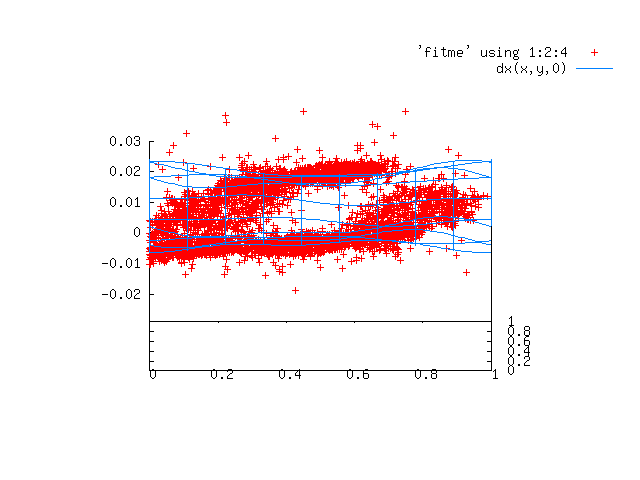 Bragg’s “minimum wavelength principle”
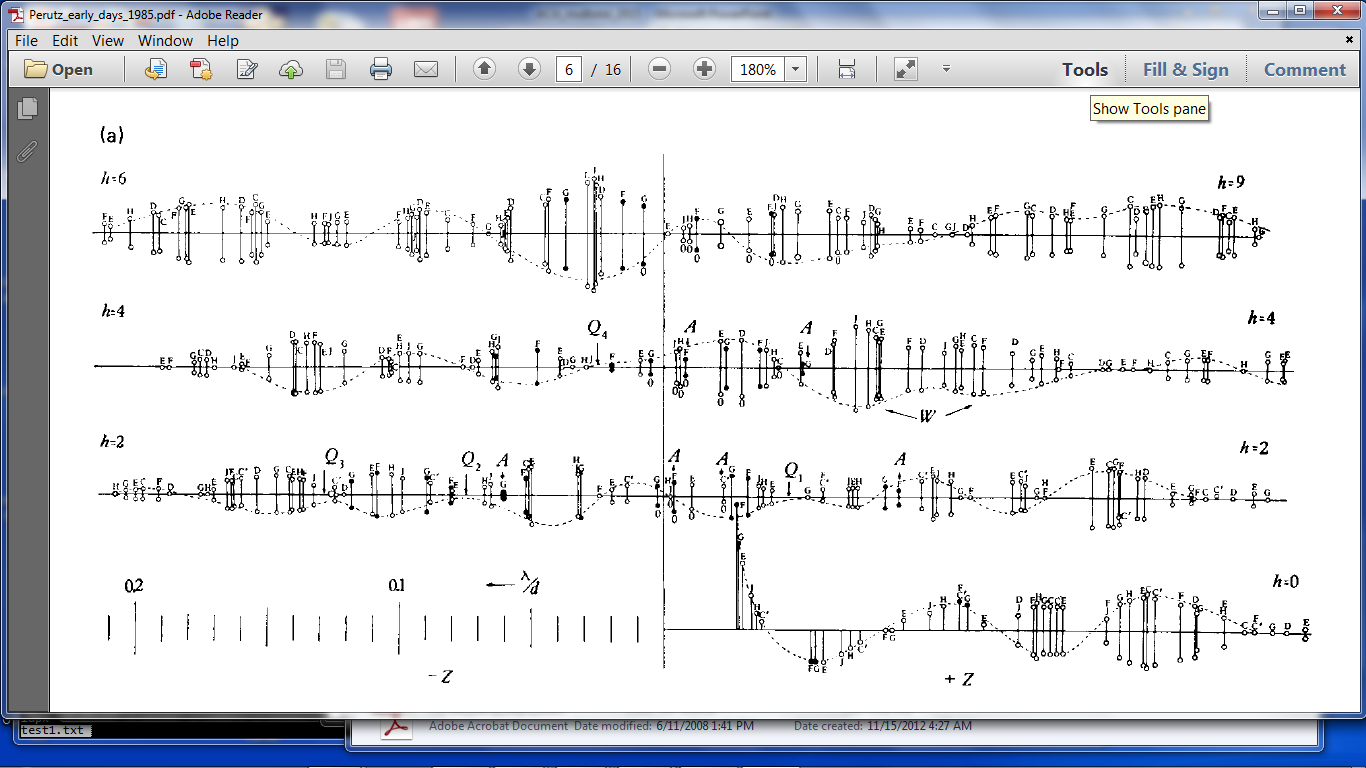 Perutz (1985). “Early Days of Cryst…” Methods in Enzymology, Vol. 114, 3-18.
Bragg & Perutz (1952)."external form haemoglobin I", Acta Cryst. 5, 277-283.
DMMULTI – fake data4 deg rotation: 8 “xtals”: before
CC = 0.02
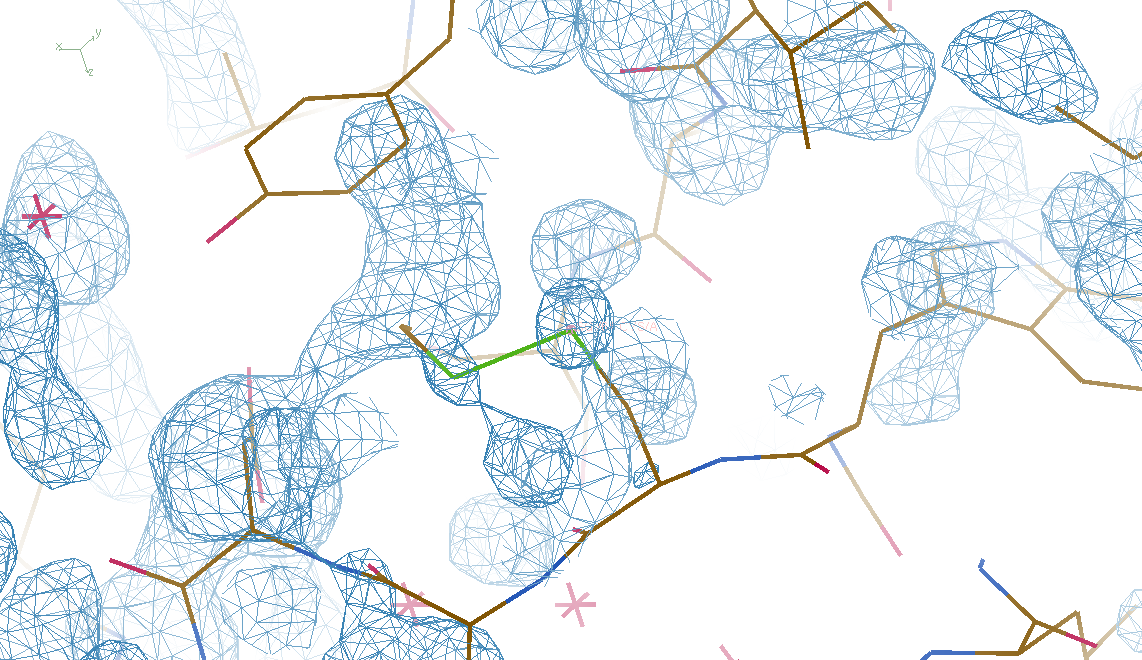 DMMULTI – fake data4 deg rotation: 8 “xtals”: after
CC = 0.8
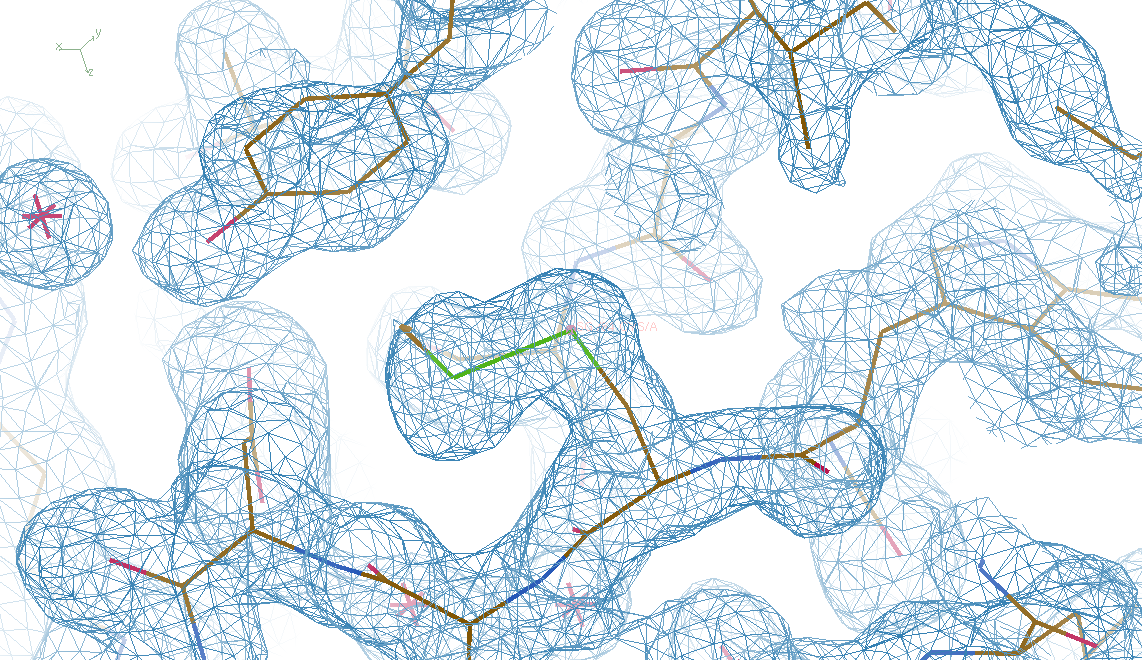 S-SAD merging 20 xtals
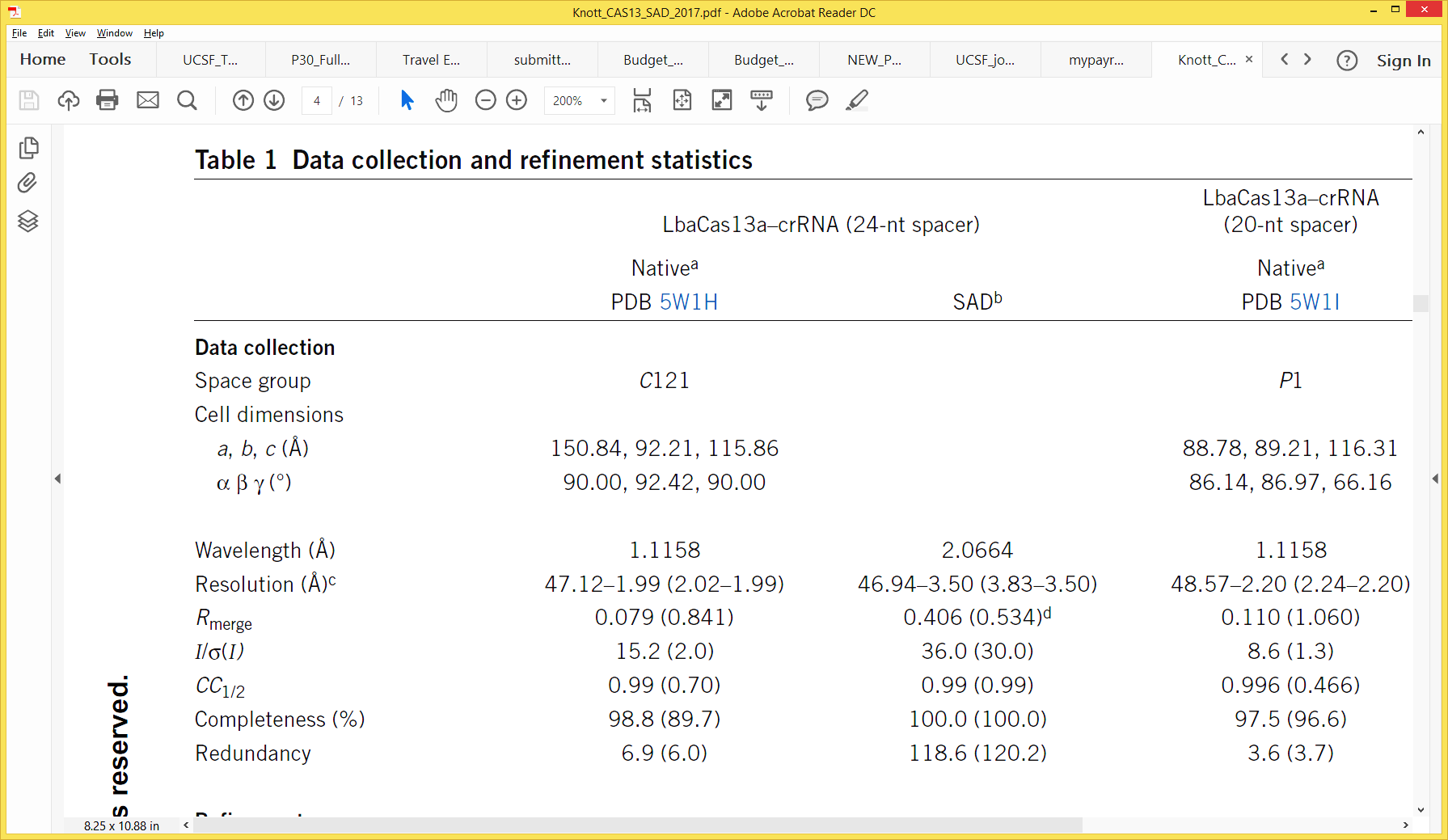 Knott et al. (2017). "Guide-bound CRISPR-Cas13a." Nature S&MB 24, 825
Systematic vs random error
intensity
observation
URLs & Summary
https://bl831.als.lbl.gov/~jamesh/powerpoint/
ESRF_noniso_2020.pptx
https://github.com/fraser-lab/holton_scripts/
tree/master/map_bender/
Cell does not always tell
humidity (& other vapors)
May reveal function
Re-sample molecular transform (NIP)
Ignore & merge?
Multi-crystal merge preparation
Take each pair of datasets
“othercell” to find all possible re-indexings
Apply all re-indexing operators in turn
Evaluate best agreement (R, CC)
Cluster by acceptable distance (20-30%)
Re-index clusters to common lattice
Apply xscale_isocluster, CODGAS, others?
Multi-crystal problem
< 20% = merge
% diff
% diff
% diff
% diff
Multi-crystal problem
< 20% = merge
comparisons
  =  (sets2 )/2
     * symops
Need
HPC
Trick Question:What is the space group?
a = 63 b = 63 c = 63 
α = 90 β = 90 γ = 90
Pitfalls: sub-space groups
P622
What else?
P6122 P6522 P6222 P6422 P6322
P6 P61 P65 P62 P64 P63 
P312 P321 P3112 P3121 P3212 P3221
P3 P31 P32 
P2 P21 C2 C222 C2221
P1